BILANCIO D’ESERCIZIO 2022
Rappresentazioni grafiche
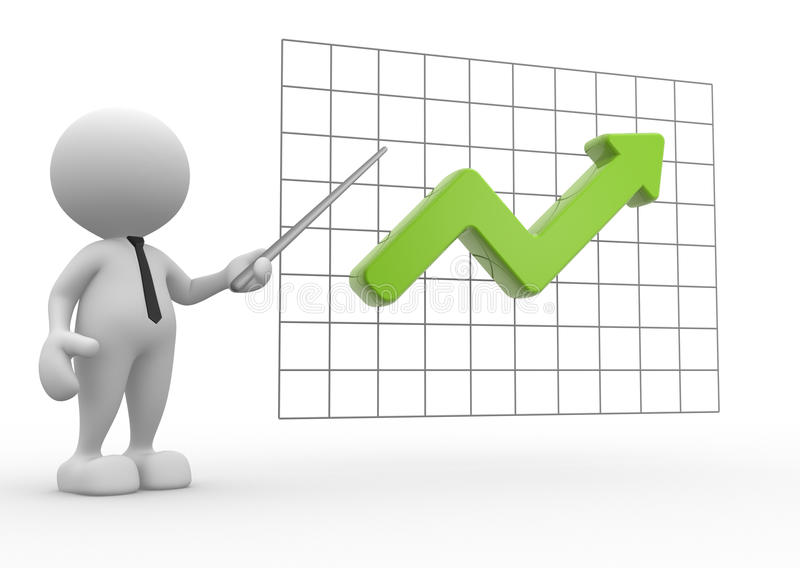 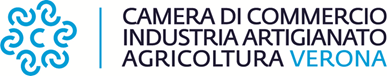 1
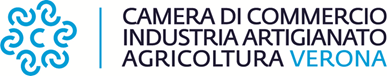 CONFRONTO TRA DISAVANZO A PREVENTIVO E AVANZO D’ESERCIZIO A CONSUNTIVOA CONTI FATTI, MEGLIO DEL PREVISTO
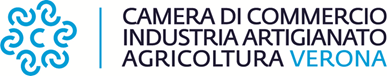 I RISULTATI D’ESERCIZIO DAL 2016IL CONFRONTO DEGLI ULTIMI 7 BILANCI
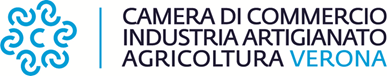 I RISULTATI DELLE GESTIONI 2021÷2022 A CONFRONTOIL 2022 CHIUDE MEGLIO DEL 2021
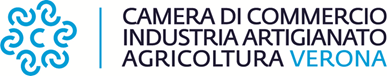 IL RISULTATO D’ESERCIZIO E IL FONDO CASSA DAL 2010LE VARIAZIONI NEGLI ULTIMI 13 BILANCI
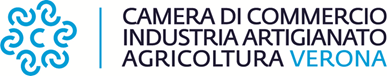 COME CI FINANZIAMOQUASI IL 70% CON IL DIRITTO ANNUALE
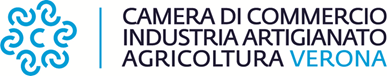 COME CI FINANZIAMOCRESCE NEL 2022 IL VALORE % DEL DIRITTO ANNUALE….
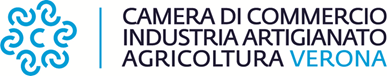 COME CI FINANZIAMO… E CRESCE ANCHE L’INCASSO, IL PIÙ ALTO DAL 2017
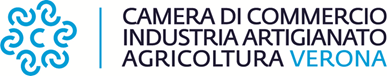 COME SPENDIAMO IL 32% SONO INTERVENTI ECONOMICI
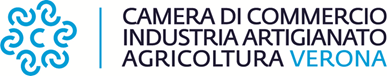 COME SPENDIAMO LE DIFFERENZE TRA 2021 E 2022
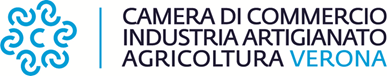 I DETTAGLI DELLE VOCI DI SPESALE SPESE PER IL PERSONALE (4.589.258)
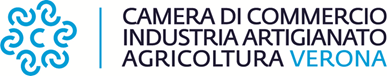 I DETTAGLI DELLE VOCI DI SPESALE SPESE DI FUNZIONAMENTO (4.210.428)
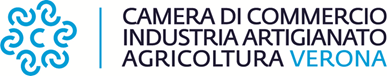 I DETTAGLI DELLE VOCI DI SPESAGLI INTERVENTI ECONOMICI (5.891.552)
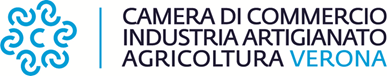 QUANTO CONTRIBUISCE LA CCIAA DI VERONAOneri fiscali/Versamenti allo Stato e Quote associative
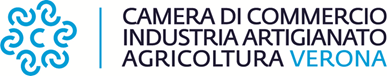 PROGETTO RI.VER. INVESTITI 18,63 MILIONI NEL TRIENNIO 2020÷2022
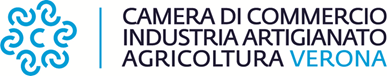 LO STORICO DEGLI INTERVENTI A FAVORE DELL’ECONOMIA DAL 2012 AD OGGIOLTRE 80 MILIONI IN 11 ANNI
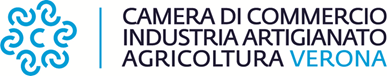 I «BANDI» NEL TRIENNIO 2020÷2022QUANTI ABBIAMO PAGATO…
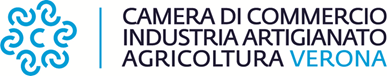 I «BANDI» NEL TRIENNIO 2020÷2022…QUANTO ABBIAMO PAGATO
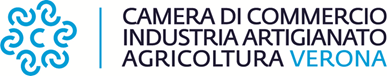 COME SI «MUOVONO» LE IMPRESELE CANCELLAZIONI D’UFFICIO FANNO SCENDERE SOTTO LE 95.000
19
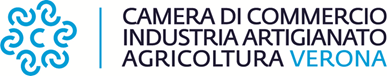 LE IMMOBILIZZAZIONI NEL PERIODO 2016÷2022NEL TRIENNIO 2020÷2022 INVESTITI OLTRE 12,2 MILIONI NEL SISTEMA DELLE AZIENDE PARTECIPATE
20